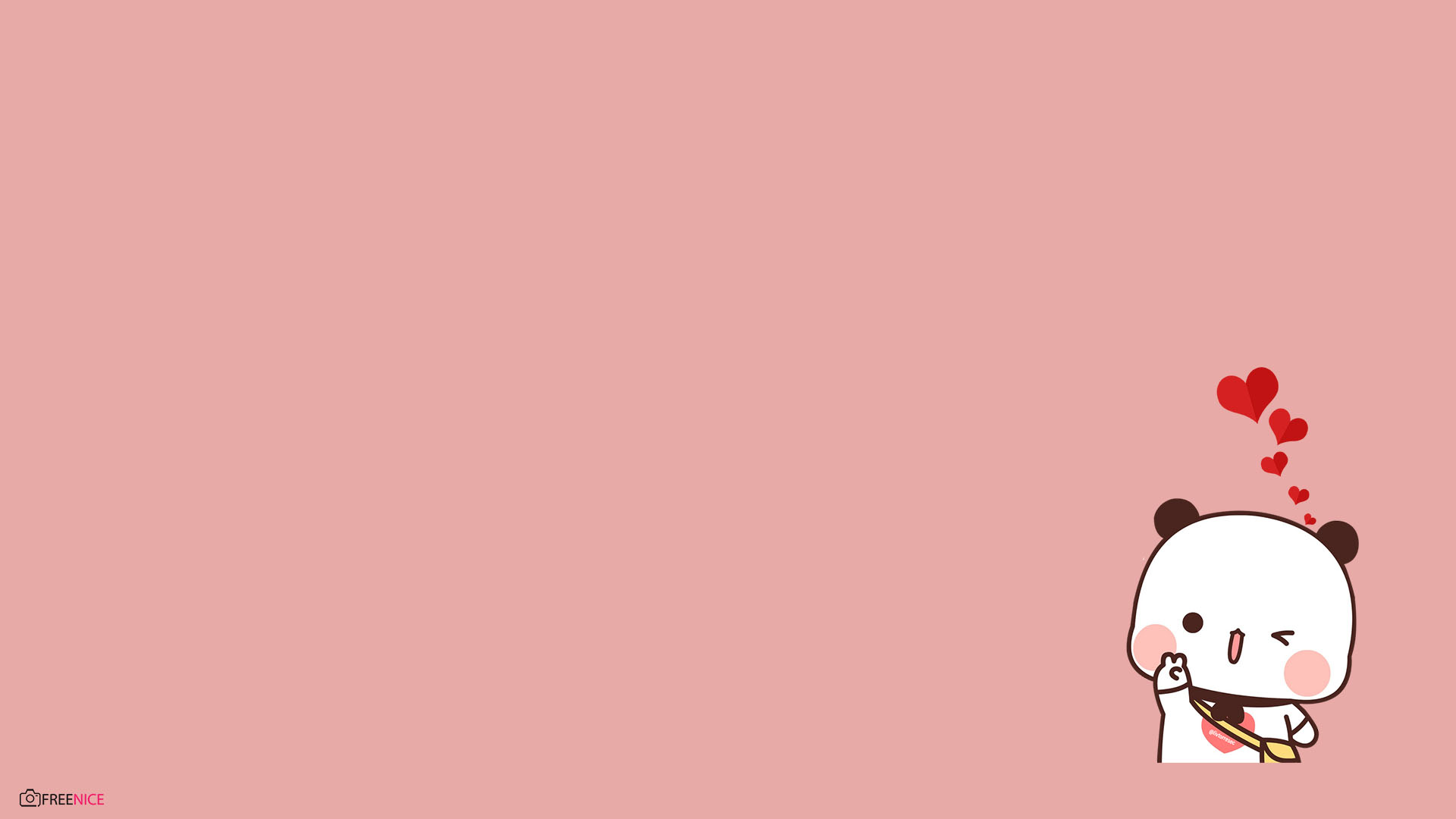 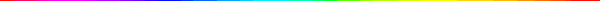 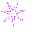 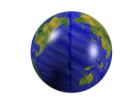 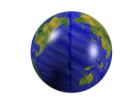 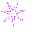 ĐỊA LÍ 8
Bài 4: THỰC HÀNH PHÂN TÍCH HOÀN LƯU GIÓ MÙA Ở CHÂU Á
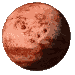 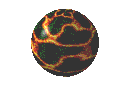 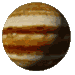 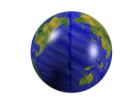 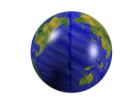 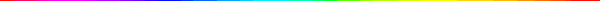 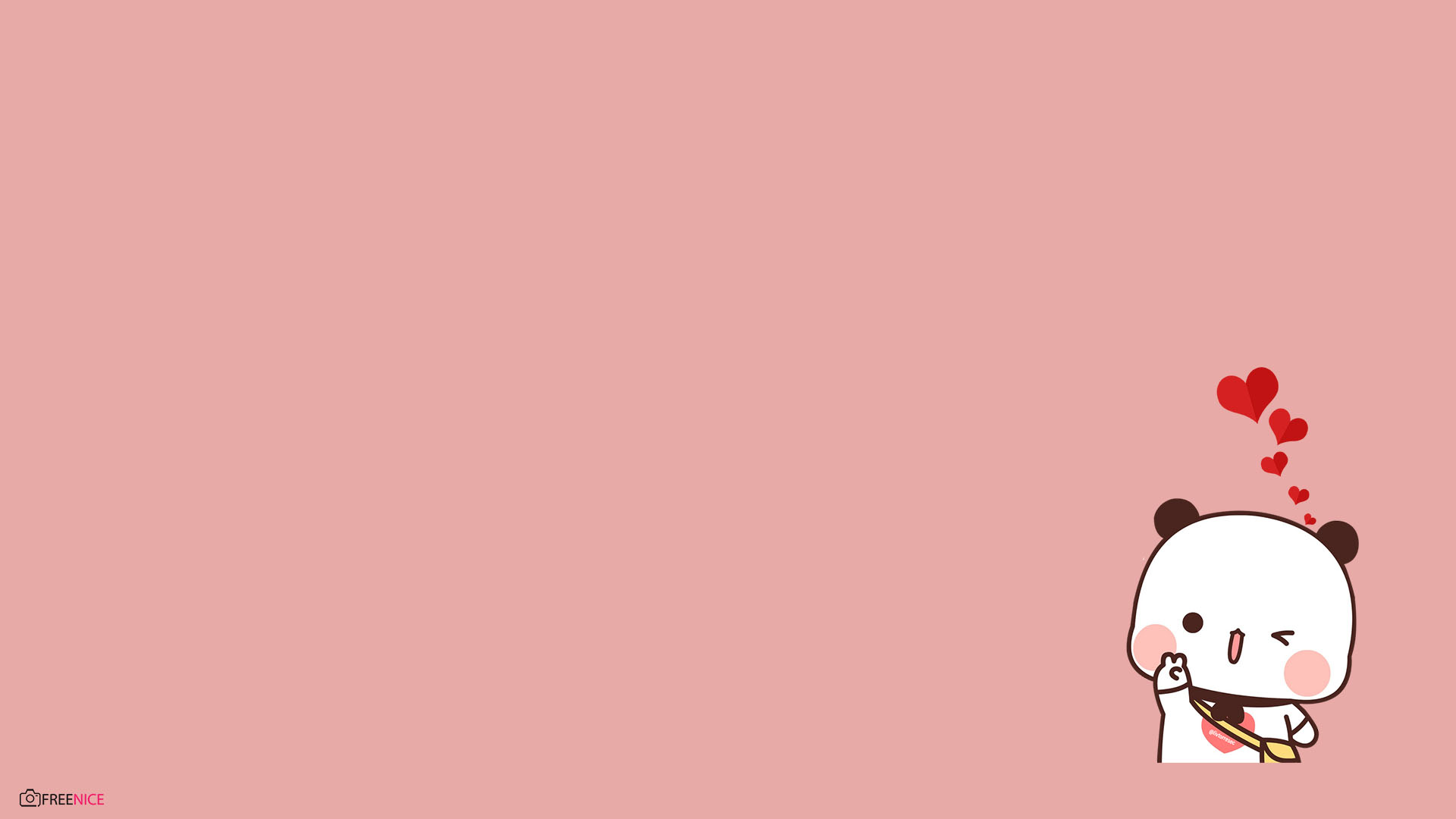 KIỂM TRA BÀI CŨ
KiỂM TRA BÀI CŨ
Trình baøy ñaëc ñieåm khí haäu vaø nôi phaân boá hai kieåu khí haäu phoå bieán ôû Chaâu AÙ ?
Caùc kieåu khí haäu gioù muøa:   - Ñaëc ñieåm: coù hai muøa roõ reät:            +  Muøa ñoâng: khoâ, laïnh, ít möa.           +  Muøa haï: noùng aåm, möa nhieàu.    - Phaân boá:           + Kieåu gioù muøa nhieät ñôùi: Nam AÙ, Ñoâng Nam AÙ.           + Kieåu gioù muøa caän nhieät vaø oân ñôùi: Ñoâng AÙ.
Caùc kieåu khí haäu luïc ñòa: 
    - Ñaëc ñieåm:
       + Muøa ñoâng: khoâ vaø  raát laïnh.
       + Muøa haï: khoâ vaø raát noùng.
     - Phaân boá: Taây Nam AÙ vaø vuøng noäi ñòa.
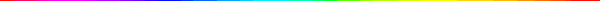 baøi 4: THÖÏC HAØNHPHAÂN TÍCH HOAØN LÖU GIOÙ MUØA ÔÛ CHAÂU AÙ
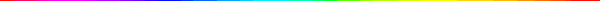 baøi 4: THÖÏC HAØNHPHAÂN TÍCH HOAØN LÖU GIOÙ MUØA ÔÛ CHAÂU AÙ
1/ Höùông gioù veà muøa ñoângï:
H4.1: Löôïc ñoà phaân boá khí aùp vaø höôùng gioù veà muøa ñoâng (thaùng 1) ôû khu vöïc khí haäu gioù muøa Chaâu AÙ
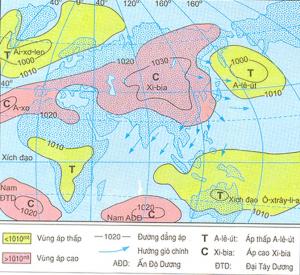 T
T
C
C
T
T
C
C
? Neâu caùc yeáu toá ñòa lí ñöôïc theå hieän treân baûn ñoà ?
 Caùc yeáu toá ñòa lí ñöôïc theå hieän treân baûn ñoà goàm:
Vuøng khí aùp thaáp. Kí hieäu laø ( T ).
Vuøng khí aùp cao. Kí hieäu laø ( C )
Höôùng gioù.
Caùc ñöôøng ñaúng aùp. Ví duï: ñöôøng ñaúng aùp 1020, 1030………
? Ñöôøng ñaúng aùp laø gì ?
Laø ñöôøng noái caùc ñieåm coù trò soá khí aùp baèng nhau.
? Caøng vaøo trung taâm caùc khu khí aùp cao vaø thaáp, thì khí aùp thay ñoåi nhö theá naøo ?
ÔÛ caùc khu khí aùp cao thì caøng vaøo trung taâm khí aùp caøng taêng.
ÔÛ caùc khu khí aùp thaáp thì caøng vaøo trung taâm khí aùp caøng giaûm.
? Döïa vaøo H4.1, haõy xaùc ñònh vaø ñoïc teân caùc trung taâm aùp thaáp vaø aùp cao ?
Caùc trung taâm aùp cao goàm Xi-bia, Nam Ñaïi Taây Döông, Nam AÁn Ñoä Döông, A-xo.
Caùc trung taâm aùp thaáp goàm A-leâ-uùt, Ai-xô-len, Xích ñaïo,      OÂ-xtraây-li-a, I-ran
Hoaït ñoäng nhoùm:
Nhoùm 1, 2: Höôùng gioù veà muøa ñoâng
Nhoùm 3, 4: Nhoùm gioù veà muøa haï
Döïa vaøo H4.1, em haõy xaùc ñònh caùc höôùng gioù chính theo töøng khu vöïc veà muøa ñoâng vaø ghi vaøo vôû hoïc theo maãu döôùi ñaây:
baøi 4: THÖÏC HAØNHPHAÂN TÍCH HOAØN LÖU GIOÙ MUØA ÔÛ CHAÂU AÙ
1/ Höôùng gioù veà muøa ñoâng:
baøi 4: THÖÏC HAØNHPHAÂN TÍCH HOAØN LÖU GIOÙ MUØA ÔÛ CHAÂU AÙ
2/ Höôùng gioù veà muøa haï:
? Döïa vaøo H4.2, em haõy xaùc ñònh caùc höôùng gioù chính theo töøng khu vöïc veà muøa haï vaø ghi vaøo vôû hoïc theo maãu döôùi ñaây:
H4.2: Löôïc ñoà phaân boá khí aùp vaø höôùng gioù veà muøa haï (thaùng 7) ôû khu vöïc khí haäu gioù muøa Chaâu AÙ
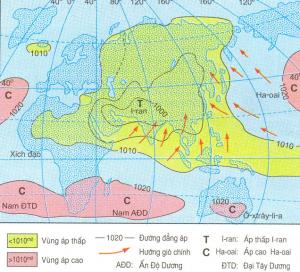 C
C
T
C
C
C
baøi 4: THÖÏC HAØNHPHAÂN TÍCH HOAØN LÖU GIOÙ MUØA ÔÛ CHAÂU AÙ
2/ Höùông gioù veà muøa haï:
 Cuûng coá vaø luyeän taäp:
Cho bieát söï khaùc nhau veà hoaøn löu gioù muøa Chaâu AÙ ôû muøa Ñoâng vaø muøa haï?
Muøa Ñoâng: Gioù töø luïc ñòa thoåi ra theo höôùng ÑoângBaéc, Taây Baéc mang khoâng khí laïnh khoâ
* Muøa Haï: Gioù töø bieån vaøo theo höôùng Taây Nam, Ñoâng Nam mang khoâng khí aåm coù möa nhieàu
 Cuûng coá vaø luyeän taäp:
Söï khaùc nhau veà thôøi tieát cuûa hai muøa aûnh höôûng nhö theá naøo ñeán sinh hoaït vaø saûn xuaát cuûa con ngöôøi?
Thích hôïp cho noâng nghieäp troàng luùa nöôùc
Thuaän lôïi cho caùc hoaït ñoäng saûn xuaát cuûa con ngöôøi
Xaûy ra thieân tai, haïn haùn, luõ luït
 Höôùng daãn hoïc sinh töï hoïc ôû nhaø:
Hoïc baøi. Chuù yù tính chaát khaùc nhau cô baûn giöõa gioù muøa muøa ñoâng vaø gioù muøa muøa haï.
Chuaån bò baøi 5: Ñaëc ñieåm daân cö, xaõ hoäi Chaâu AÙ
? Neâu ñaëc ñieåm daân cö cuûa Chaâu AÙ?
? Daân cö Chaâu AÙ thuoäc nhöõng chuûng toäc naøo? Phaân boá ôû ñaâu ?
? Neâu thôøi gian, ñòa ñieåm ra ñôøi cuûa caùc toân giaùo chính ôû Chaâu AÙ?